70-ЛЕТИЮ ВЕЛИКОЙ ПОБЕДЫ ПОСВЯЩАЕТСЯ.
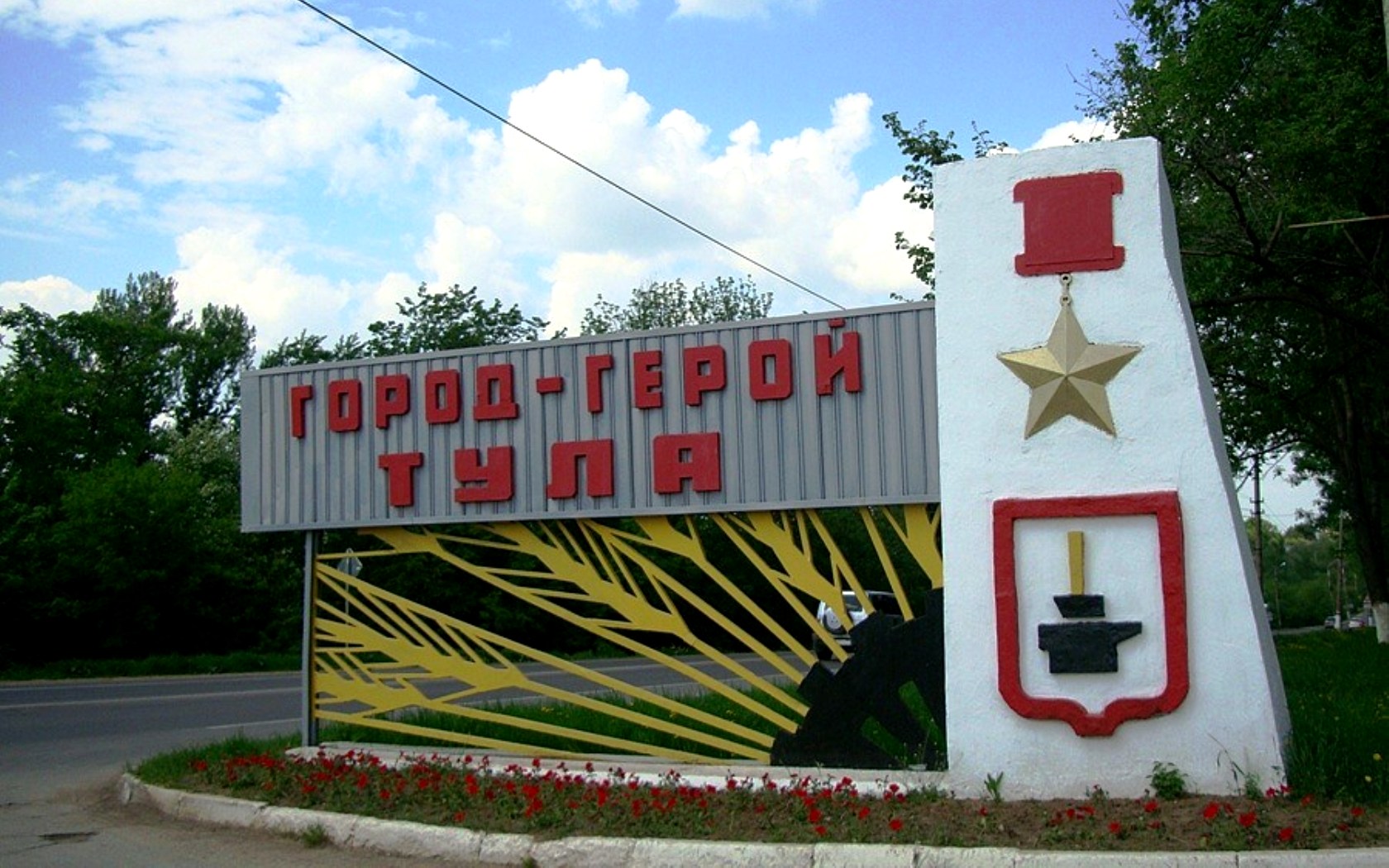 Подготовила
учитель МБОУСОШ № 63
Г.Тула
Филатова С.Н.
70-летию Великой Победы посвящается.
Тульская оборонительная операция
,  проведённая в период 24 октября — 5                              декабря 1941 года, являлась  частью битвы        под Москвой 1941—1942 годов.                                
                            Операция сыграла важную             
                                            роль в стабилизации
                                     линии фронта на  южных
                                     подступах к Москве.
                                    Первостепенное значение 
                                                  в операции  имела      
                                           героическая  оборона  
                                                   Тулы, которая
                                                выдержала удары 
                                           немецких войск, 
                                             находясь почти 
                                         в полном окружении, и
                                          сковала  две танковые
                                           армии противника.
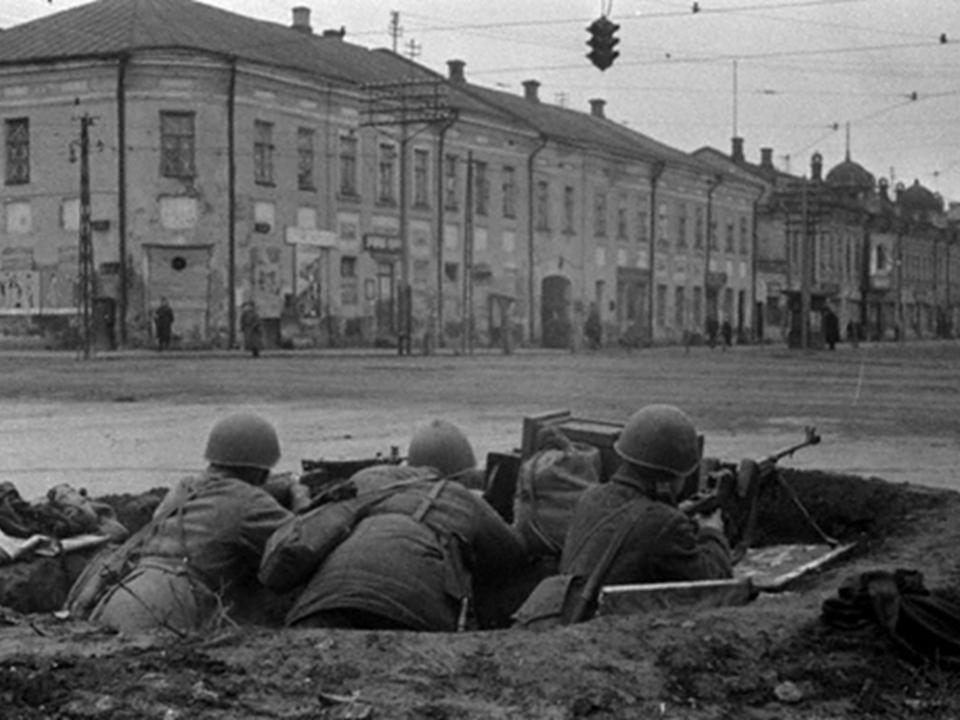 К  Туле успела отойти только часть войск 50-й армии, они совместно с местным гарнизоном (156-й полк НКВД, 732-й зенитно-артиллерийский полк ПВО страны) и ополченцами (Тульский рабочий полк) отстояли город.
Гитлеровцы бросили на Тулу отборные части: 3-ю, 4-ю, 17-ю танковые, 29-ю моторизованную дивизии и полк "Великая Германия". По существу, это была гитлеровская гвардия.
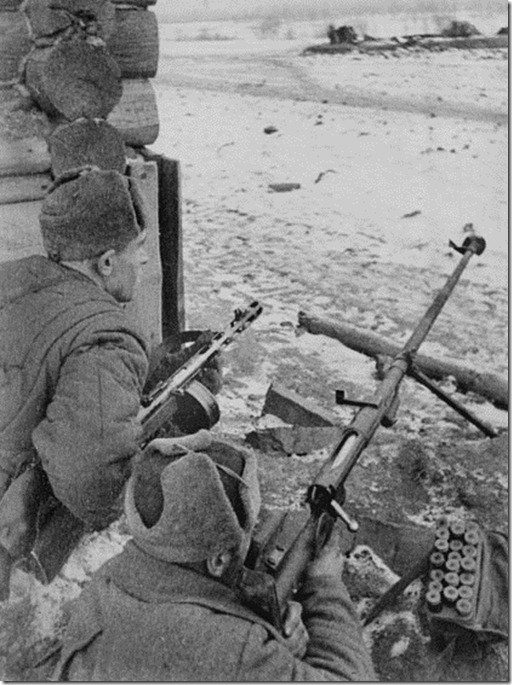 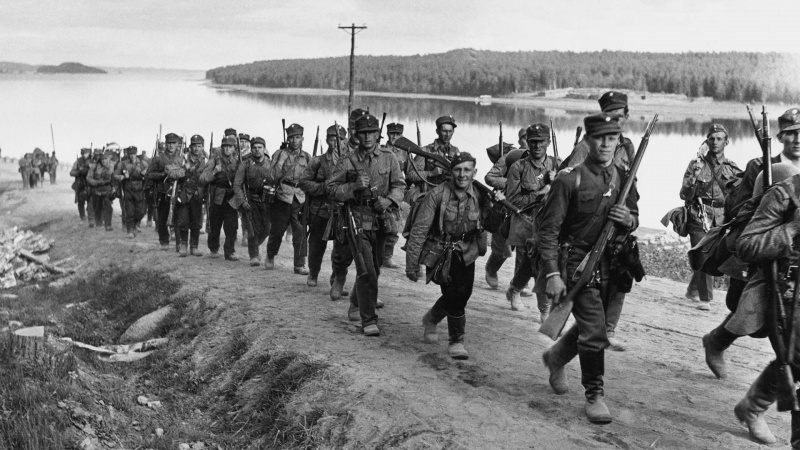 В октябре—декабре 1941 года в течение 43-х дней ключевой стратегический пункт обороны город Тула находилась в полуокружении, подвергалась артиллерийскому и миномётному обстрелу, воздушным налётам и танковым атакам.
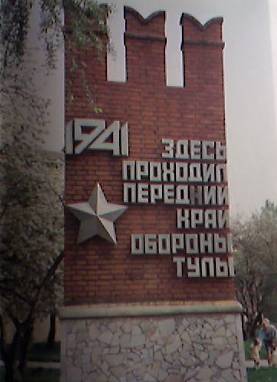 Цель немецкой
      операции «Тайфун» в октябре 1941 года достигнута не была: Москва не была взята, и сопротивление советских войск не было сломлено.
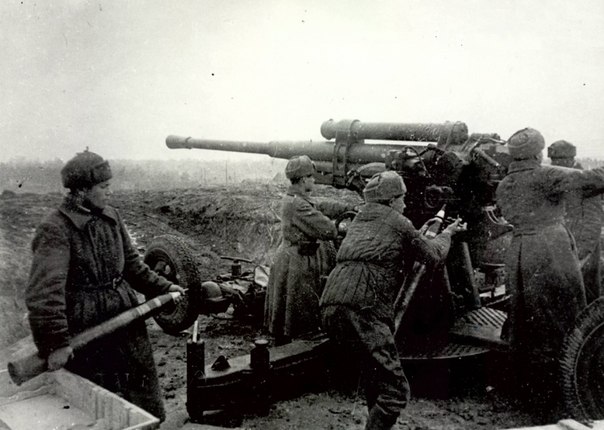 Несмотря на эвакуацию большей части предприятий Тулы в восточные районы страны, в городе был налажен выпуск винтовок, автоматов, миномётов, производился ремонт орудий и танков. За два месяца на оружейном заводе было собрано: 432пулемёта; 1156 снайперских винтовок.
        На патронном заводе было восстановлено:
      50 танков; 100 орудий; 150 автомашин.
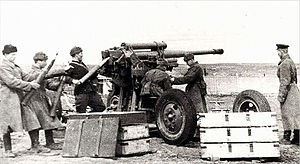 С помощью населения вокруг города были созданы 3 оборонительных рубежа. Тула опоясалась лентами окопов, заранее оборудованных боевых позиций. Внутри города образованы укрепрайоны, выкопаны противотанковые рвы, установлены ежи и надолбы, построены баррикады, созданы опорные пункты обороны на танкоопасных направлениях.
Так выглядел город в 1941 году.
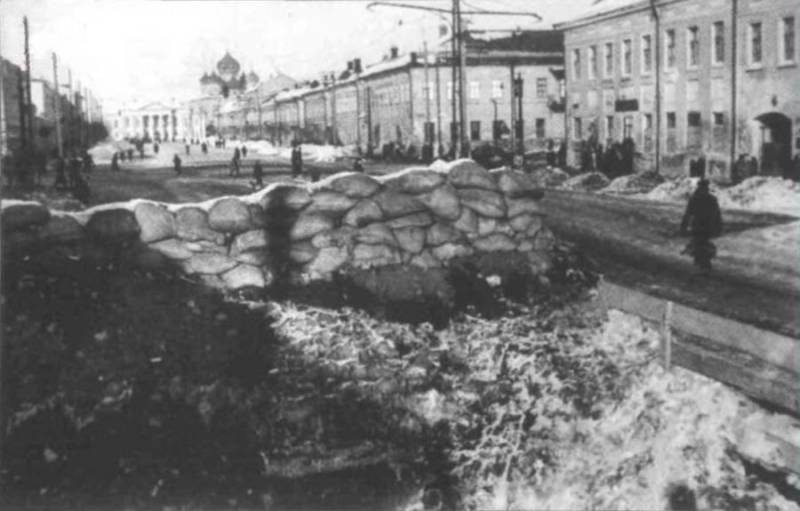 «В разгроме немецких войск под Москвой Туле и её жителям принадлежит выдающаяся роль»— Маршал Советского Союза Г. К. Жуков.
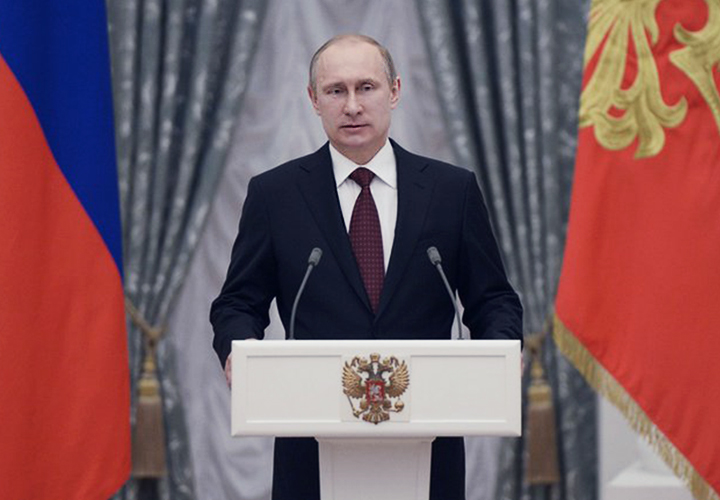 «Под Тулой был сорван план фашистов обойти Москву с юга. Враг был отброшен. Но война ещё долго продолжалась. И туляки самоотверженно трудились в тылу, словом и делом поддерживая бойцов переднего края», -
       В. В. Путин, 8 мая 2003 года.
Указом Президиума Верховного Совета СССР от 7 декабря 1976 года, за мужество и стойкость, проявленные трудящимися Тулы при героической обороне города, сыгравшей важную роль в разгроме немецко-фашистских войск под Москвой в период Великой Отечественной войны, городу Туле присвоено почетное звание «Город-герой» с вручением медали «Золотая Звезда».
О войне, о подвигах тысяч героев напоминают нам многочисленные памятники и обелиски, одиночные и братские могилы на территории нашего государства и за рубежом.
Памятник воинам-студентам в Туле. Памятник героическим защитникам                                              города.
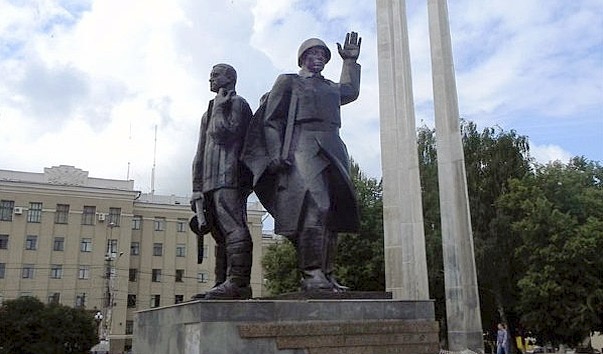 Памятник работникам трамвайного депо, погибшим при защите города.
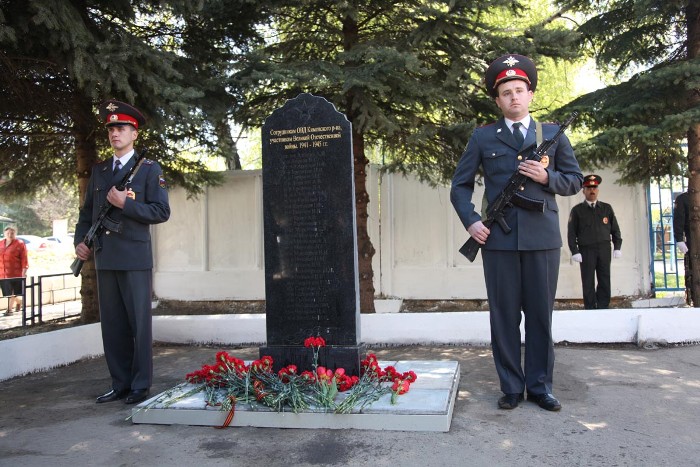 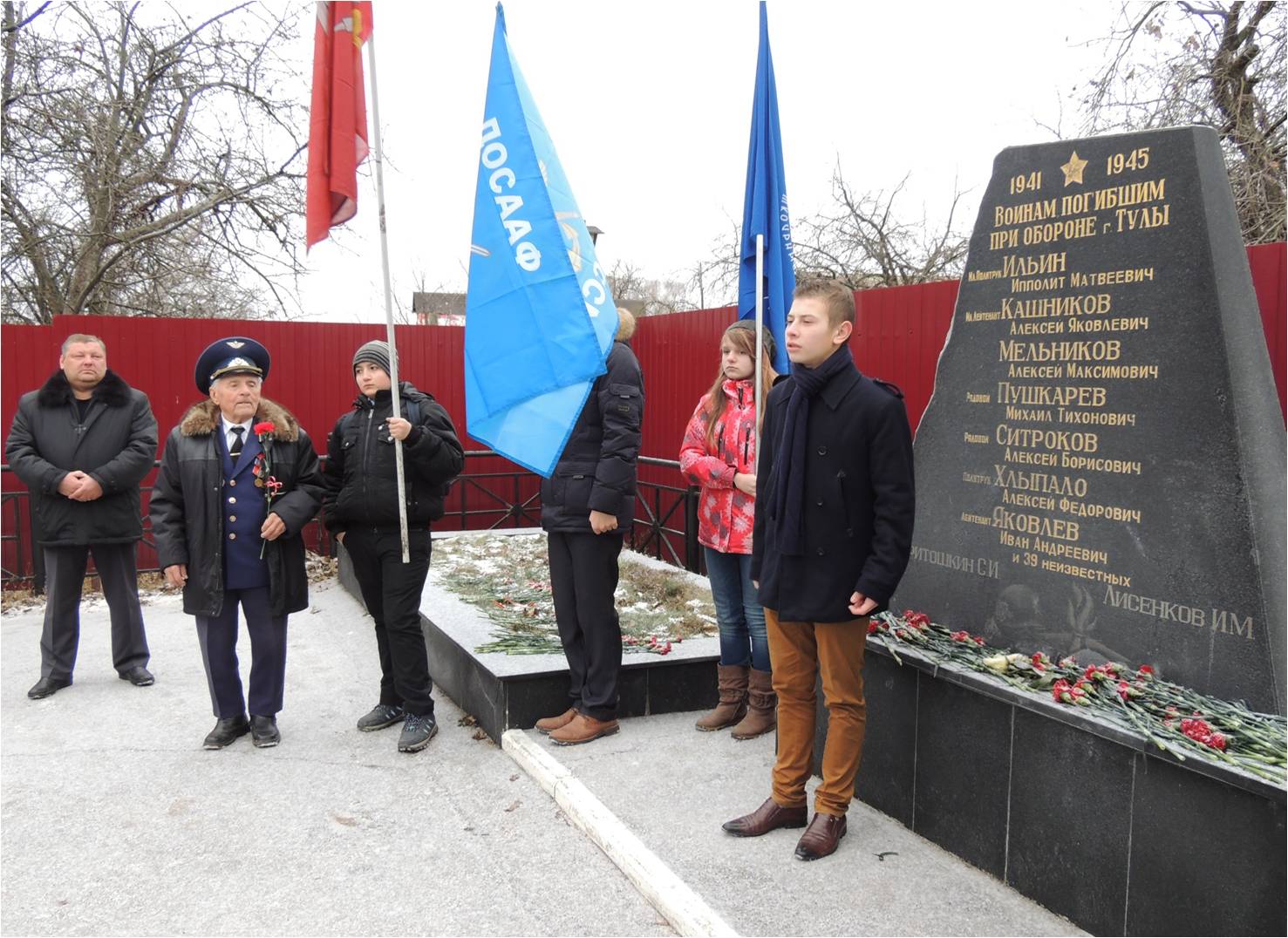 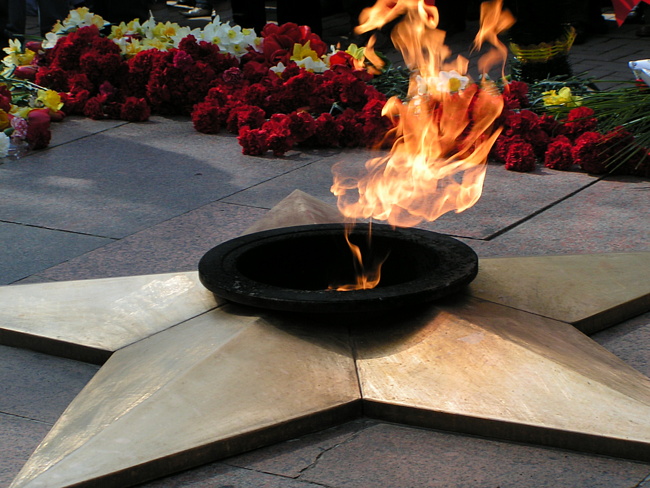 Никто не забыт, ничто не забыто.
ПОМНИМ, ГОРДИМСЯ!